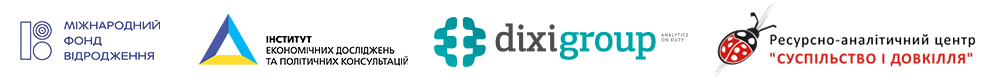 ІНТЕГРАЦІЯ У РАМКАХ АСОЦІАЦІЇ: ДИНАМІКА ВИКОНАННЯ УГОДИ МІЖ УКРАЇНОЮ І ЄС
Вероніка Мовчан
Інститут економічних досліджень і політичних консультацій

У рамках проєкту «Інтеграція України у спільний ринок ЄС: здобутки у рамках Угоди про асоціацію та потреба у модернізації»

Київ, 2021
У сфері економічної інтеграції Угода про асоціацію містить:
Домовленості «прямої дії»
Приклад: скасування ввізних мит
Домовленості, реалізація яких вимагає виконання Україною певних зобов’язань, після чого наступає можливість прийняття додаткових рішень щодо поглиблення інтеграції
Приклад: укладання Угоди АСАА
Домовленості, реалізація яких сприяє створенню рівних умов для чесної конкуренції українських та європейських компаній на спільному ринку. Ці домовленості  не передбачають прийняття додаткових рішень щодо поглиблення інтеграції у результаті виконання Україною своїх зобов’язань
Приклад: посилення захисту прав інтелектуальної власності
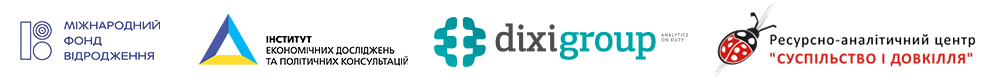 У фокусі: секторальна інтеграція
Ми виділили 15 секторів, які передбачають виконання Україною низки зобов’язань, що відкривають можливості для прийняття рішень ЄС про глибшу інтеграцію:
Технічні бар’єри у торгівлі
Санітарні та фітосанітарні заходи
Митні процедури
Фінансові послуги
Поштові і кур’єрські послуги
Телекомунікаційні послуги
Транспорт (5 секторів)
Енергетика (2 сектори)
Державні закупівлі
Освіта (визнання кваліфікацій)
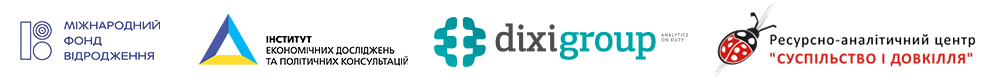 Технічні бар’єри у торгівлі
Ринок: промислові товари
Спосіб інтеграції: укладення Угоди про оцінку відповідності та прийнятності промислових товарів (ACAA)
Поточна ситуація: 
Жовтень 2020 – травень 2021: попередня оціночна місія з оцінки готовності законодавства у рамках оцінки готовності України до укладання Угоди ACАA. Результати місії свідчать про високий рівень узгодження законодавства, яке, втім, не є повністю достатнім і вимагає подальшої роботи. 
Друга половина 2021: як очікується, розпочнеться оцінка імплементації законодавства та ефективності функціонування інфраструктури якості
Триває подальша гармонізація законодавства та розвитку інфраструктури якості
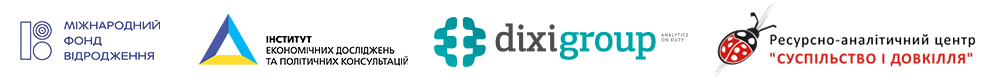 Санітарні та фітосанітарні заходи
Ринок: агропромислові товари
Спосіб інтеграції: Прийняття рішень про визнання еквівалентності у різних секторах агропромислової продукції
Інтеграція: наприкінці 2020 року ЄС визнав еквівалентність системи контролю та сертифікації насіння зернових культур в Україні
Поточна ситуація: 
Затвердження Всеохоплюючої стратегії імплементації СФЗ відбулося у листопаді 2019 року на четвертому засіданні Підкомітету з управління СФЗ
Триває подальша гармонізація законодавства та розвиток інфраструктури. Наприклад, у 2021 році було прийнято закон «Про ветеринарну медицину»
Українські виробники тваринної продукції активно користуються можливістю індивідуальної верифікації виробництв для експорту до ЄС
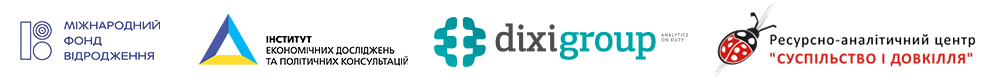 Митниця
Ринок: всі товари
Спосіб інтеграції:
Приєднання до системи спільного транзиту 
Взаємне визнання авторизованих економічних операторів (АЕО)
Поточна ситуація: 
Україна почала надавати статус авторизованого економічного оператора (АЕО).  Вже одна компанія його отримала, хоча незавершеність формування підзаконної бази обмежує переваги статусу
Триває впровадження комп’ютерної системи NCTS, яка забезпечує реалізацію системи спільного транзиту. Станом на червень 2021 року ця система працює у національному режимі паралельно зі стандартною
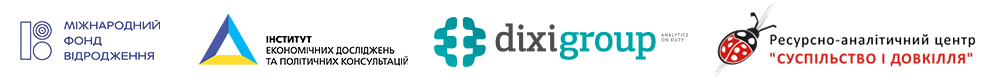 Фінансові послуги
Ринок: фінансові послуги
Спосіб інтеграції: Надання режиму внутрішнього ринку
Поточна ситуація: 
На початку 2020 року була затверджена Стратегія розвитку фінансового сектору України до 2025 року, яка, зокрема, передбачає впровадження решти основних норм законодавства ЄС, потрібних для отримання режиму внутрішнього ринку з ЄС. 
1 липня 2020 року обов’язки з регулювання фінансових послуг покладено на Національний банк (НБУ) та Національну комісію з цінних паперів та фондового ринку (НКЦПФР). Нацкомфінпослуг припинила роботу
У липні 2020 року Верховна Рада прийняла закон про запровадження нових фінансових інструментів, що впроваджує норми законодавства ЄС, включно з профільною директивою/регламентом щодо ринків фінансових інструментів MiFID ІІ/MiFIR
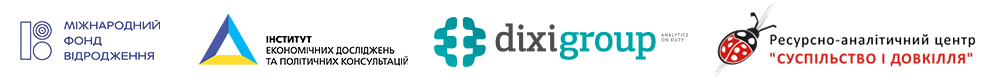 Телекомунікації / цифровий ринок
Ринок: цифровий ринок
Спосіб інтеграції: Надання режиму внутрішнього ринку
Поточна ситуація: 
Влітку 2020 року за результатами роботи експертної місії ЄС було оприлюднено звіт «Оцінка на місці зобов’язань щодо телекомунікаційних послуг у рамках Угоди про асоціацію між Україною та ЄС», у результаті якої було оновлено Дорожню карту, що стало підґрунтям для розвитку правового регулювання у цифровій сфері 
На початку 2021 року Україна та ЄС ухвалили робочий план у сфері електронних довірчих послуг, втілення якого планується протягом наступних двох років. 
У січні 2021 року підписано закон «Про електронні комунікації»,  який набирає чинності 1 січня 2022 року
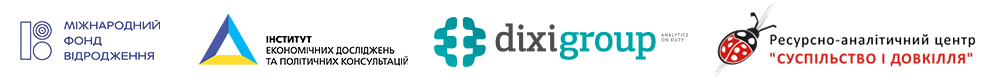 Поштові та кур’єрські послуги
Ринок: Поштові та кур’єрські послуги
Спосіб інтеграції: Надання режиму внутрішнього ринку
Поточна ситуація: 
Україна досі не прийняла закон, який має впровадити положення Директиви 97/67/ЄС. Законопроєкт, який зараз знаходиться на розгляді парламенту, потребує доопрацювання, оскільки не повністю відповідає Директиві.
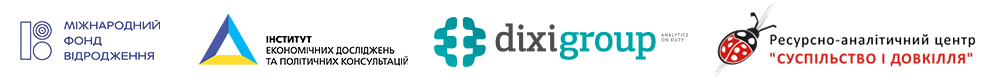 Транспорт
Ринок: транспортні послуги
Спосіб інтеграції:
Міжнародні морські перевезення: Надання режиму внутрішнього ринку
Авіаційні транспорт: Угода про спільний авіаційний простір
Внутрішні річкові / залізничні / автомобільні перевезення: можливість укладення спеціальних угод 
Поточна ситуація: 
У 2021 році Уряд затвердив оновлений План заходів з реалізації Національної транспортної стратегії до 2030 року «Drive Ukraine 2030», яка була затверджена у 2018 році і передбачає поглиблення інтеграції з ЄС 
У 2020 році було прийнято закон про водний транспорт, який частково враховує норми усіх шістьох директив ЄС, які стосуються цього виду транспорту.
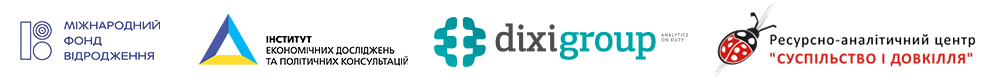 Державні закупівлі
Ринок: державні закупівлі товарів та послуг
Спосіб інтеграції: Відкриття доступу до ринку в обсязі, визначеному положеннями УА
Поточна ситуація:
У 2020 році набула чинності нова версія закону про публічні закупівлі, яка наближує законодавство до директив ЄС відповідно до вимог другого (з п’яти) етапу Індикативного графіку УА у сфері державних закупівель.  
ЄС та Україна досі не узгодили формальне завершення першого етапу. 
У 2020 році у Верховній Раді було зареєстровано законопроект, який передбачає запровадження вимог локалізації до частини державних закупівель, що не відповідає змісту зобов’язань України у рамках УА.
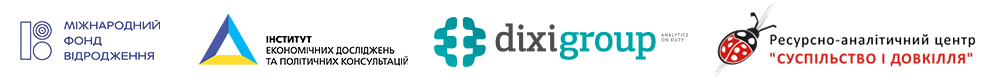 Енергетика
Ринок: ринки енергетичних товарів та послуг
Спосіб інтеграції: не визначений чітко в Угоді про асоціацію, відбувається в рамках Європейського енергетичного співтовариства
Поточна ситуація:
Ринок газу: За підсумками 2020 року, Енергетичне Співтовариство оцінило статус імплементації європейського законодавства на ринку газу в Україні як «майже завершений» (84%). Україна досягла значного рівня інтеграції завдяки створенню відокремленого незалежного оператора газотранспортної системи України, угодами про взаємодію операторів газотранспортних мереж України і сусідніх країн-членів ЄС та підписанню угоди про транспортування газу між Нафтогазом і Газпромом на основі правил ЄС
Ринок електроенергії: на порядку денному знаходилось одне із головних євроінтеграційних завдань – приєднання до мережі ENTSO-E. У травні 2021 року Президентом було підписано закон, за яким дозволяється сертифікувати НЕК «Укренерго» як ОСП європейського зразка
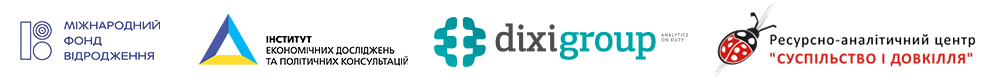 Освіта (визнання кваліфікацій)
Ринок: ринок праці
Спосіб інтеграції: Взаємне визнання кваліфікацій і компетенцій 
Поточна ситуація:
У червні 2020 року уряд ухвалив нову редакцію Національної рамки кваліфікацій, яка узгоджується з європейськими кваліфікаційними нормами. 
Робоча група, в якій керівну роль мають НАК та Міністерство економіки, працює над змінами у змісті і функціях Класифікатору професій, який має  бути узгодженим з міжнародною стандартною класифікацією професій ISCO-08
У квітні 2020 року уряд схвалив план заходів на 2020-2027 роки зі запровадження Концепції реалізації державної політики у П(Т)О, яким серед іншого передбачено ухвалення регулювання про кваліфікаційні центри
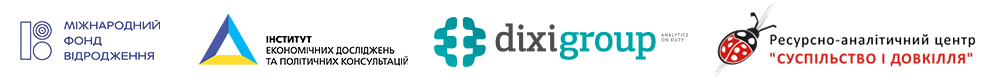 Перспективи інтеграції у 2021-2023 роках
Підписання Угоди про спільний авіаційний простір
Взаємний доступ до ринків державних закупівель на рівні завершених кількох етапів Індикативного плану
Приєднання України до загальноєвропейської спільної транзитної системи
Приєднання до мережі ENTSO-E
Укладення Угоди про взаємне визнання електронних довірчих послуг 
Укладення Угоди АСАА
Подальше визнання еквівалентності систем сертифікації для агропромислових товарів
Взаємне визнання авторизованих економічних операторів
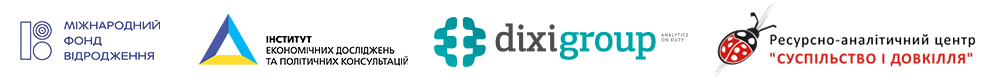 Подальші кроки для України
Продовжувати гармонізацію законодавства у рамках зобов’язань Угоди про асоціацію, враховуючи:
Необхідність консультацій з представниками ЄС щодо рівня узгодженості проєктів нормативних актів з нормами acquis ЄС до прийняття цих актів 
Потребу у подальшій верифікації відповідності змін нормам та практикам ЄС
Потребу у динамічній адаптації до змін у законодавстві ЄС
Продовжувати імплементацію нового законодавства та розвитку інституцій
Утриматись від кроків, які порушують домовленості / руйнують вже досягнуте
Працювати над модернізацією Угоди з урахуванням змін у глобальному порядку денному, наприклад, появу Європейського зеленого курсу, та пошук додаткових можливостей для поглиблення інтеграції
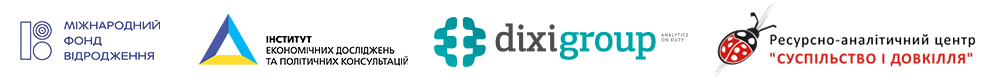 Подальші кроки для ЄС
Продовжувати надання технічної та фінансової підтримки процесу реалізації Угоди про асоціацію
Брати участь у консультаціях з представниками України щодо рівня узгодженості проєктів нормативних актів з нормами acquis ЄС до прийняття цих актів
Здійснювати регулярну верифікацію відповідності прийнятого законодавства та його імплементації нормам і практикам ЄС та оприлюднювати оцінки
Працювати над модернізацією Угоди з урахуванням змін у глобальному порядку денному, наприклад, появу Європейського зеленого курсу, та надавати додаткові можливості для поглиблення інтеграції
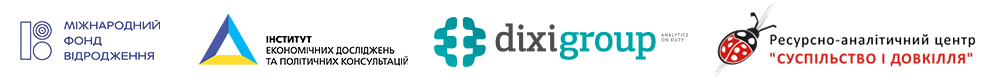 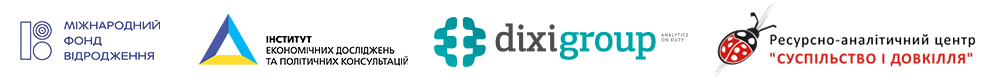 Це дослідження підготовлено у рамках проекту «Інтеграція України у спільний ринок ЄС: здобутки у рамках Угоди про асоціацію та потреба у модернізації», який реалізує Інститут економічних досліджень і політичних консультацій у партнерстві з DiXi Group та Ресурсно-аналітичним центром «Суспільство і довкілля» за фінансової підтримки Міжнародного фонду «Відродження». Це четверте, оновлене та доповнене, видання. Перші три видання були здійснені Міжнародним фондом «Відродження» в рамках проекту «Громадська синергія» за фінансової підтримки Європейського Союзу.
Контакти
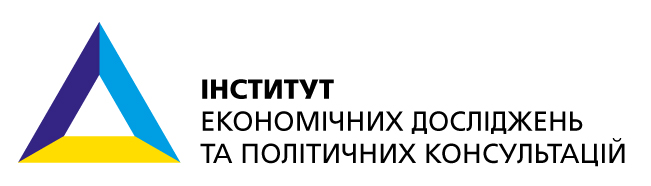 вул. Рейтарська 8/5-А, Київ 01054, Україна 
тел:  +38-044-278-6360 
e-mail:  institute@ier.kyiv.ua
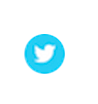 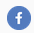 @IER_Kyiv
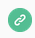 www.ier.com.ua
IER.Kyiv